Sistem Basis Data
ABU SALAM, M.KOM
REVIEW
Lingkungan sistem basis data
DBMS, penting?
DBMS mengelola interaksi antara end user dan basis data
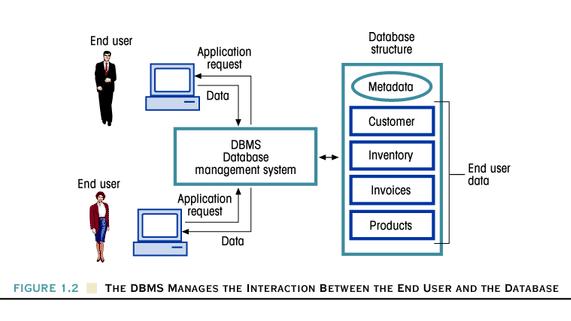 LEVEL ABSTRAKSI
PHISYCAL LEVEL
Menggambarkan bagaimana sebuah record/informasi disimpan
Deskripsi detail mengenai struktur data 
LOGICAL LEVEL
Menggambarkan database disimpan dan hubungan di antara data
Digunakan oleh DBA
VIEW LEVEL
Aplikasi menyembunyikan detail tipe data (information hiding)
Digunakan oleh user
Model basis data
Model basis data adalah kumpulan dari konsepsi logika yang biasanya mewakili struktur dan relasi data yang terdapat pada suatu basis data.
Dua Macam Model Basis Data
Model Konseptual terfokus pada representasi data secara alam logika. Model ini lebih memperhatikan pada Apa yang disajikan dibanding Bagaimana cara menyajikannya.
Model Implementasi ditekankan pada Bagaimana cara data disajikan pada basis data atau Bagaimana struktur data diimplementasikan.
REVIEW TUGAS 1
Siapkan BLOG PRIBADI (yang sudah ada boleh diteruskan, yang belum ada wajib mambuat)
Posting Tulisan dengan judul 
Optimasi Query (Nim Ganjil)
Optimasi Perintah SQL
Informasi Jalur Akses Query
Faktor-faktor yang berpengaruh terhadap kecepatan akses data
Dll….
Operator Relasional (Nim Genap)
Relasi Aljabar
Structure Query Language (Select, From, Where)
Dll…
Email alamat blog ke abu.salam@dsn.dinus.ac.id dengan subject : tugas1SBD_nim, paling lambat 1 minggu
Selamat bereksplorasi dan belajar 
Referensi: Google.com
OPERATOR RELASIONAL
PENGAKSESAN QUERY
Query adalah sebuah permintaan atau pencarian.
Pemrosesan Query adalah bagaimana query dikerjakan dan dipenuhi.
Pemrosesan Query merujuk pada sejumlah aktivitas yang dilakukan untuk pengambilan data dari sebuah basis data dalam rangka memenuhi permintaan data/informasi dari pemakai.
PENGAKSESAN QUERY
Aktivitas tersebut meliputi transfromasi dari berbagai query yang diekspresikan dalam bahasa query komersial (level logik) ke dalam ekspresi-ekspresi query pada level fisik, berbagai transformasi optimasi query dan pengevalusian query.
Waktu yang digunakan dalam pemrosesan query sebagian besar digunakan untuk pengaksesan disk, yang tentu lebih lambat bila dibandingkan dengan pengaksesan memori.
KLASIFIKASI AKTIVITAS
Langkah-langkah yang dilakukan dalam pemrosesan sebuah query yang dapat diilustrasikan pada gambar berikut :
Parser dan Translator
Ekspresi Aljabar
query
Informasi
Optimezer
Parser dan Translator
Rencana
Hasil Query
Data
Data
KLASIFIKASI AKTIVITAS
Langkah-langkah yang mendasar :
	1. Parsing dan Translasi
	2. Optimasi
	3. Evaluasi Query
KLASIFIKASI AKTIVITAS
Sebelum pemrosesan query dimulai, sistem harus menterjemahkan  query tersebut ke dalam bentuk yang cocok bagi sistem basis data.
Proses translasi dilakukan oleh modul parser dalam sebuah sistem kompilator program.
Parser memeriksa sintaks query dari pemakai juga melihat apakah nama tabel yang disebutkan memang benar merupakan nama tabel yang ada di dalam basis data.
KLASIFIKASI AKTIVITAS
Dari proses parsing yang dilakukan oleh modul parser akan dibentuk sebuah representasi hirarkis dari sebuah query yang kemudian dapat lebih mudah ditranslasikan ke dalam ekspresi aljabar relasional.
KLASIFIKASI AKTIVITAS
Sebagai ilustrasi, perhatikan query yang kita nyatakan dalam SQL untuk menampilkan daftar kode kuliah (beserta SKS yang diselenggarakan di semester 1 dan 2, berikut ini :
		Select kode_kul, sks
		from kuliah
		where semester < 3
KLASIFIKASI AKTIVITAS
Ekspresi aljabar relationalnya :
	 	1. semester < 3 (kode_kul, sks (kuliah))
		2. kode_kul, sks (semester < 3 (kuliah))
KLASIFIKASI AKTIVITAS(Penjelasan Ekspresi Pertama)
Ekspresi pertama, operasi proyeksi yang dikerjakan lebih dulu akan membuat melakukan penelusuran pada seluruh baris data pada tabel Kuliah, satu demi satu.
Pada setiap baris dikunjungi (dan dibaca), DBMS kemudian mengambil 3 field yaitu kode_kul, sks dan semeter.
Nilai dari ketiga field ini kemudian disimpan sementara di dalam buffer.
Selanjutnya DBMS akan menjalankan operasi seleksi terhadap semua baris data (yang berisi kode_kul, sks dan semester) di buffer. 
Untuk setiap baris data yang nilai semesternya <3, nilai kode_kul dan sks-nya ditampilkan.
KLASIFIKASI AKTIVITAS(Penjelasan Ekspresi Kedua
Pada operasi yang kedua, operasi seleksi yang dikerjakan lebih dulu akan membuat DBMS juga melakukan penelusuran yang sama pada seluruh baris data dalam tabel Kuliah.
Berbeda dengan query yang pertama, penelusuran yang dilakukan untuk ekspresi query yang kedua ini akan langsung memeriksa nila semesternya.
Jika nilainya <3 maka DBMS akan menyimpan baris data tersebut ke buffer dan mengabaikan baris data yang nilainya sama dengan atau lebih besar dari 3.
Selanjutnya dari baris-baris data yang terseleksi dan telah berada di buffer itu, DBMS akan menerapkan operasi proyeksi dangan hanya menampilkan field kode_kul, dan sks-nya saja.
KEsimpulan
Untuk melakukan manipulasi model relasional dapat dilakukan dengan relasi aljabar dan relasi kalkulus. 
Relasi aljabar dapat secara aktual untuk membentuk relasi yang diharapkan dari suatu relasi yang terdapat pada basis data, sedangkan relasi kalkulus memberikan notasi untuk memformulasikan definisi relasi yang diinginkan pada kondisi relasi yang diharapkan.
Dalam hal ini, hanya dilakukan pendefinisian karakteristik kondisi yang diharapkan dan memisahkan penggunaan operasi-operasi relasi aljabar (Join, Projection, …) yang dieksekusi untuk mengkonstruksikan hasil.
Dengan kata lain bahwa relasi kalkulus adalah merupakan deskriptif, sedangkan relasi aljabar adalah merupakan perspektif. Atau dapat juga dikatakan bahwa relasi kalkulus merepresentasikan kondisi suatu permasalahan (non-prosedural), sedangkan relasi aljabar memberikan prosedur untuk menyelesaikan permasalahan (prosedural). 
Kedua relasi  tersebut adalah ekuivalen, tetapi berbeda dalam hal penerapannya saja. Relasi kalkulus digunakan untuk natural language, sedangkan relasi aljabar digunakan untuk bahasa pemrograman.
OPTIMASI QUERY
Overview Evaluasi Query
Rencana (Plan):  
Berupa tree dari operator-operator Aljabar Relasional (ops. R.A.), yang diikuti dengan pilihan algoritma tertentu untuk setiap operator.
Dua issue utama dalam optimasi query:
Utk sebuah query yang diberikan, rencana apa yang diperlukan ?
Diperlukan algoritma utk menelusuri ruang rencana guna memperoleh nilai (estimasi) rencana yang termurah.
Persoalan: bagaimana mengestimasi biaya suatu rencana?
Tujuan ideal: Cari rencana terbaik. Prakteknya: Hindari rencana-rencana terjelek !
KLASIFIKASI AKTIVITAS
Parser dan Translator
Ekspresi Aljabar
query
Informasi
Optimezer
Parser dan Translator
Rencana
Hasil Query
Data
Data
Beberapa Teknik Umum
Algoritma-algoritma utk mengevaluasi operator-operator relasional menggunakan beberapa ide sederhana berikut secara intensif:
Indexing:  Dpt menggunakan WHERE conditions utk melakukan retrieve sekumpulan tuples yang relatif sedikit (yang memenuhi kondisi selections atau joins)
Iteration (perulangan):  Kadangkala, lebih cepat untuk men-scan semua tuples, walaupun terdapat sebuah index. (Kadangkala, kita dapat men-scan data entries dalam sebuah index dari pada harus men-scan tabel itu sendiri)
Partitioning: Dengan menggunakan sorting atau hashing, kita dpt mempartisi input tuples dan menggantikan sebuah operasi yang mahal  dengan operasi-operasi serupa yang melibatkan input tuples yang lebih sedikit.
Katalog Sistem
Evaluasi query membutuhkan informasi mengenai relasi dan indexes yang dilibatkan.  Untuk ini, Katalog sistem secara tipikal paling tidak harus berisikan: 
# tuples (NTuples) dan # pages (NPages) utk setiap relasi.
# nilai-nilai index key yang berbeda (NKeys) dan # pages (INPages) untuk setiap index (leaf pages utk B+tree).
Tinggi index (IHeight), range nilai-nilai key utk setiap index:  maksimum (High) dan minimum (Low) untuk setiap tree index.
Lintasan Akses (Access Paths)
Sebuah lintasan akses merupakan metode utk melakukan retrieving tuples, berupa:
File scan, atau penelusuran index yang matches (memenuhi) suatu seleksi (dalam suatu query)
Salah satu bentuk seleksi yang sederhana disebut “Conjunctive Normal Form (CNF)” : konjungsi kondisi dalam bentuk “attr op value” (op salah satu dari operator perbandingan <, , =, , >, atau ).
Satu Pendekatan utk Seleksi
Cari lintasan akses yang paling selektif, gunakan lintasan tsb untuk melakukan retrieval tuples, kemudian lakukan seleski pada terms tersisa yang tidak match dengan index:
Most selective access path: Sebuah index atau file scan yang diperkirakan akan memerlukan jumlah page I/O terkecil.
Terms yang match dengan index akan mereduksi jumlah tuples yang di-retrieved; terms lainnya digunakan utk membuang beberapa tuples yang tidak memenuhi kondisi, tetapi tidak mempengaruhi jumlah dari tuples/pages yang akan diambil (fetched).
Penggunaan Index utk Seleksi
Biaya seleksi bergantung pada #qualifying tuples, dan clustering.
Biaya pencarian qualifying data entries (biasanya kecil) ditambah biaya utk retrieving records (bisa besar tanpa clustering).
Sebagai ilustrasi perhatikan contoh query di bawah, dengan asumsi nilai attribut rname terdistribusi secara uniform / seragam, dan sekitar 10% dari tuples memenuhi kondisi seleksi (1000 pages, 100 tuples).  Dengan menggunakan clustered index, biaya dapat sedikit lebih kecil 100 xlipat dari pada jika unclustered.
SELECT  *
FROM     Reserves R
WHERE   R.rname < ‘Abc%’
Proyeksi
SELECT   DISTINCT
               R.sid, R.bid
FROM     Reserves R
Bagian yang mahal adalah proses utk membuang duplikasi.
Sistem SQL tidak membuang duplikai kecuali jika keyword DISTINCT dinyatakan dalam query.
Sorting Approach:  Sort pada <sid, bid> dan buang duplikasi. (Dapat dibuat lebih optimal dengan cara membuang informasi yang tidak diiginkan pada saat melakukan proses  sorting.)
Hashing Approach: Hash pada <sid, bid> untuk membuat sejumlah partisi.  Muat partisi ke dalam memory satu demi satu, kemudian bangun struktur hash dalam memory, dan lakukan eliminasi duplikasi.
Jika tersedia index pada R.sid dan R.bid dalam search key, biaya dapat menjadi lebih murah dibandingkan harus melakukan sorting data entries!
Join: Index Nested Loops (INL)
FOR setiap tuple r  R DO
      FOR setiap tuple s  S DO
	 IF ri = sj  THEN tambahkan <r, s> ke dalam hasil
Jika tersedia index pada join column dari salah satu relasi (misalkan S), kita dapat mengeksploitasi index utk FOR-LOOP bagian dalam utk memperoleh matching  disebut index nested loops join.
Join: Sort-Merge
Sort R dan S pada join column, kemudian gunakan scan utk melakukan ``merge’’ (pada join column.) .
Lanjutkan scan dari R hingga current R-tuple >= current S tuple, kemudian lanjutkan scan dari S hingga current S-tuple >= current R tuple; Lakukan langkah tersebut hingga current R tuple = current S tuple.
Pada akhir langkah di atas, semua R tuples dg nilai yang sama dlm Ri (current R group) match dengan semua S tuples dg nilai yang sama dlm Sj (current S group);  Return output <r, s> untuk semua pasangan dari tuples yang diperoleh.
Kemudian lakukan kembali (resume) scanning R dan S.
Contoh: Sort-Merge Join
Sailors
Reserves
Dengan asumsi bahwa, baik Reserves maupun Sailors dapat di-sorted.
Optimasi Query
Ruang Rencana (Space  of Plans): 
Relational query optimizer secara tipikal mengenali query dengan memper-lakukan query sebagai ekspresi dari kombinasi operator-operator relasional  - 
Query
Query Parser
Parsed Query
Query Optimizer
PlanGenerator
Plan CostEstimator
CatalogManager
Estimated Plan
Query Plan Evaluator
Sepintas tentang System Optimizer
Dampak:
Paling banyak digunakan pada saat ini; dapat bekerja dengan baik untuk operasi yang melibatkan < 10 joins.
Cost estimation:  Approximate art at best.
Statistik dipelihara dalam system catalogs dan digunakan untuk mengestimasi biaya operasi dan ukuran hasil operasi.
Mempertimbangkan kombinasi biaya CPU dan I/O.
Plan Space:  Too large, must be pruned.
Hanya mempertimbangkan ruang left-deep plans 
Left-deep plans memungkinkan output setiap operator utk di-pipelined ke dalam operator berikutnya tanpa melakukan penyimpanan dalam relasi sementara.
Menghindari penggunaan Cartesian products.
Estimasi Biaya
Utk setiap rencana (plan):
Harus mengestimasi biaya utk setiap operasi dlm plan tree.
Bergantung pada kardinalitas tuples masukan dan luaran.
Telah dibahas sebelumnya bagaimana cara mengestimasi biaya operasi (sequential scan, index scan, joins, dll.)
Juga harus mengestimasi ukuran dari hasil untuk setiap operasi dalam tree !
Menggunakan informasi mengenai relasi-relasi yang digunakan.
Untuk operasi selections dan joins, terms yang dilibatkan diasumsikan independen satu sama lain.
Rangkuman
Terdapat beberapa alternatif algoritma evaluasi query untuk setiap operator relasional
Sebuah query dievaluasi dengan mengkonversikannya menjadi sebuah tree of operators dan mengevaluasi operators tersebut dalam tree
Harus memahami optimasi query yang digunakan dalam DBMS guna memahami secara pernuh dampak kinerja dari suatu desain database (relasi dan indexes) yang dilakukan pads suatu beban kerja dari transaksi (sekumpulan queries)
Dua hal utama yang perlu diperhatikan dalam optimasi query:  
Pertimbangkan satu set alternative plans.
Harus memangkas (prune) ruang pencarian; secara tipikal melalui left-deep plans only.
Harus mengestimasi biaya dari setiap “plan”.
Harus mengestimasi ukuran dari hasil dan biaya biaya dari setiap “plan node”.
Issue kunci: Implementasi statistik, indexes, dan operator.
TUGAS 2
Posting Tulisan dengan judul 
Integritas Basis Data (Nim Ganjil)
Constraints Classification
Transition Constraints
Keys, Sql Support
Dll….
Manajemen Transaksi (Nim Genap)
Protocol Transaksi konkruen
Recoverability
Testing for serializability
Dll…
Email alamat blog ke abu.salam@dsn.dinus.ac.id dengan subject : tugas2SBD_nim, paling lambat 2 minggu